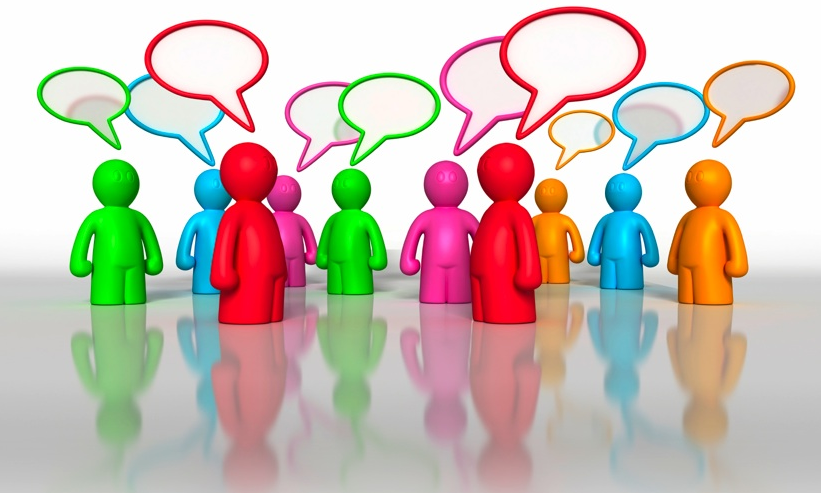 Consumers and 
goods and services
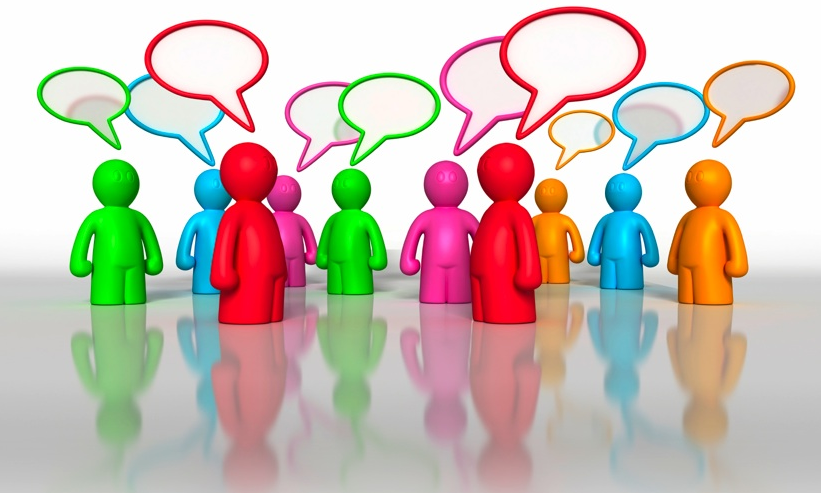 We are all Consumers
We satisfy our needs and wants by consuming goods and services.
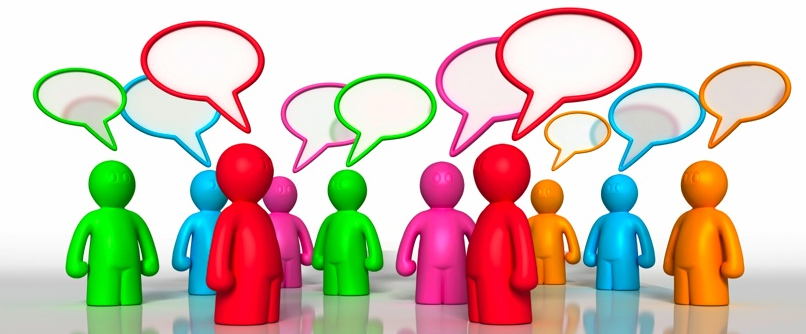 Goods are tangible objects which we buy and consume. 
Goods can be either durable or non-durable. 
Durable goods have a significant life span.
Non-durable goods are for immediate or almost immediate consumption.
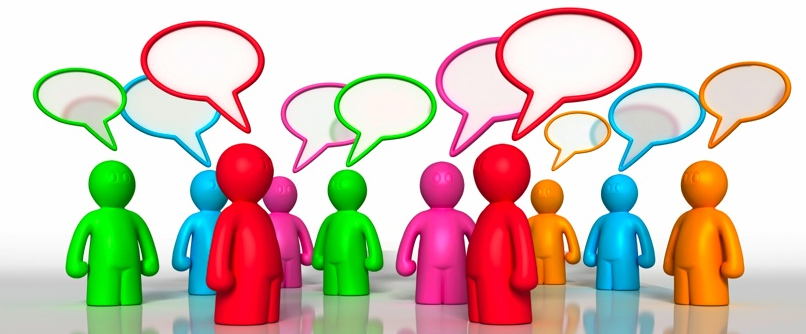 Services are actions performed by others for you.
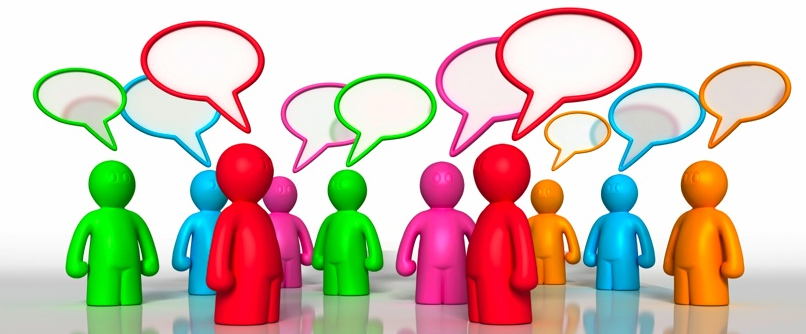 Brainstorm 
How have I been a Consumer today?
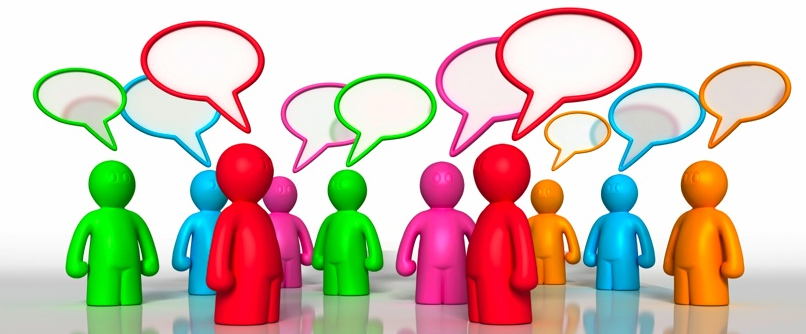